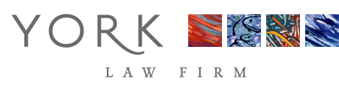 What is Nursing Home Abuse or Neglect?
Nursing home abuse is the mistreatment or neglect of a resident by nursing home staff. Neglect is a form of abuse. It includes physical, emotional, and psychological abuse, including: dehydration, malnutrition, bed sores, medication error, injuries from slip and falls, sexual abuse, financial exploitation and verbal abuse Etc.
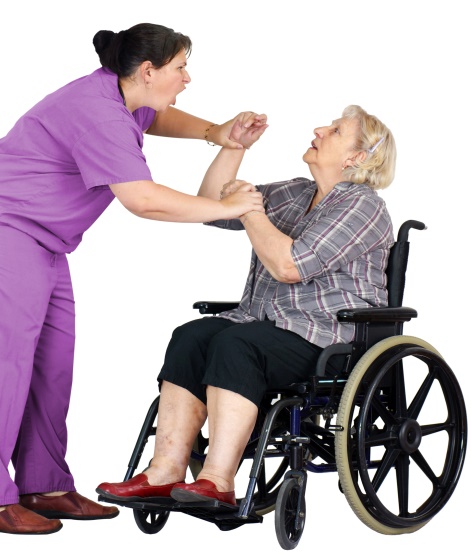 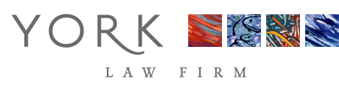 Skilled Nursing Home or Caregiver Abuse can include:
Failure to provide healthy foods
Failure to provide sufficient water
Failure to care for daily personal hygiene
Failure to provide early and effective medical treatment
Isolation or confinement of an elderly patient
Unnecessary Sedation
Physical or verbal abuse
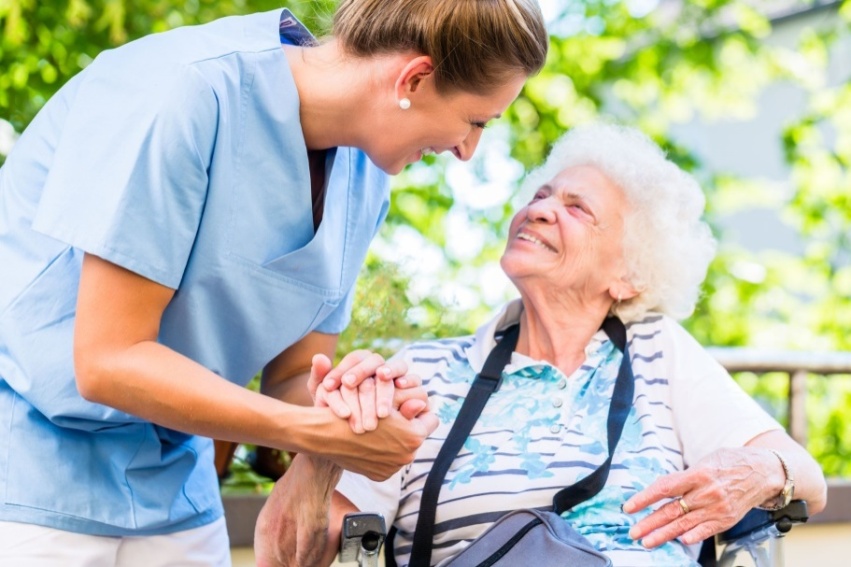 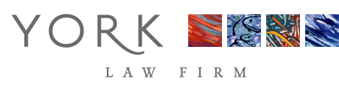 Nursing Home Abuse Law
State and federal law mandates that nursing home facilities owe their residents a duty of care. When a care facility fails to uphold its duty of care and this failure causes a resident to be injured, the facility can be held liable. Since complex medical malpractice and personal injury laws may bear upon nursing home abuse cases, it is crucial that plaintiffs hire experienced nursing home abuse attorneys to represent their cases. Our Sacramento nursing home abuse attorneys are available to assist with any questions you may have.
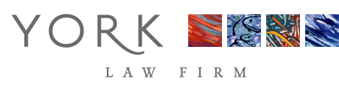 Contact Our Sacramento Nursing Home Abuse Attorneys
If someone you love has suffered an injury because of nursing home abuse or neglect, you need the counsel of an experienced attorney. Contact York Law Firm to schedule a case evaluation with one of our Sacramento nursing home abuse attorneys. Our lawyers serve Sacramento, Fairfield, and nearby Northern California areas.
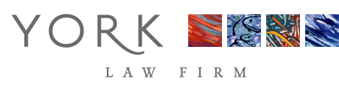 Contact Us
Contact our Nursing home attorney to schedule a FREE case consultation Today!!!
Visit Here: www.yorklawcorp.com
Phone Number: 800-939-1832
Email: info@yorklawcorp.com